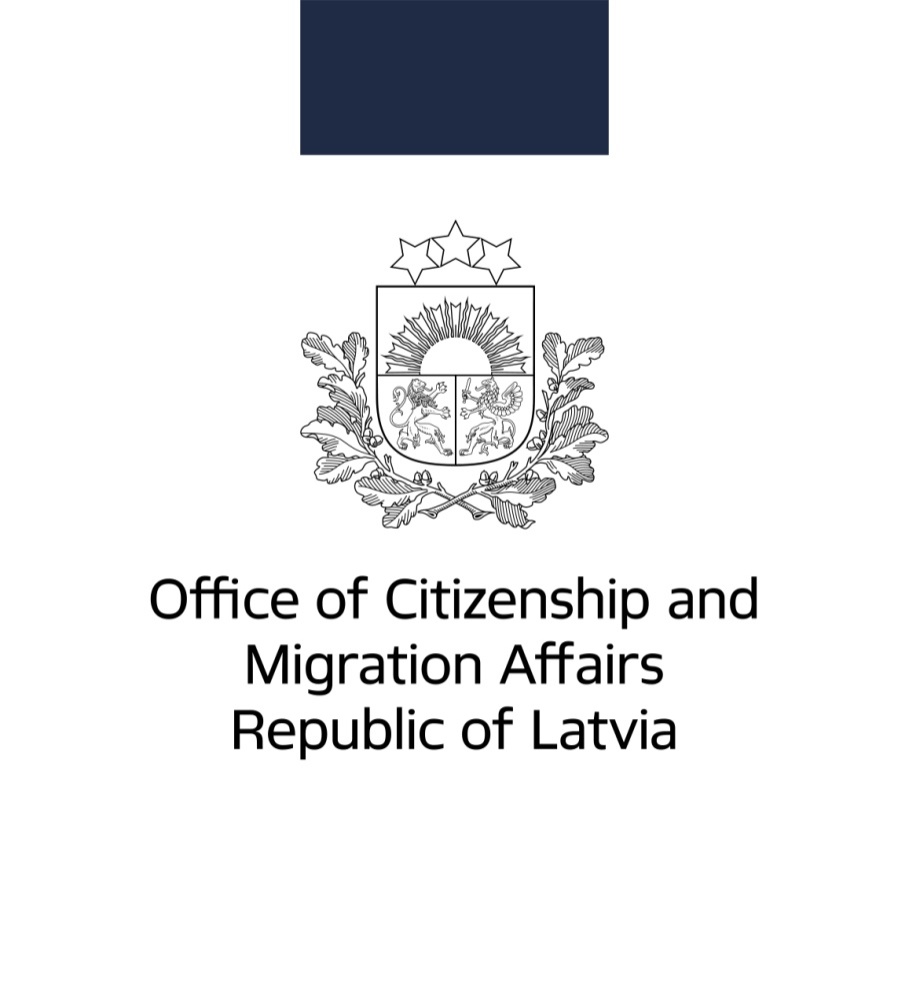 2014
Facts and Figures
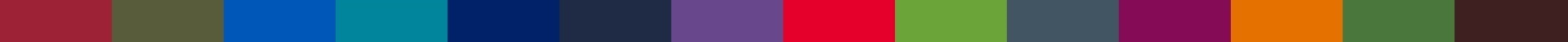 2
General Information
The Office of Citizenship and Migration Affairs
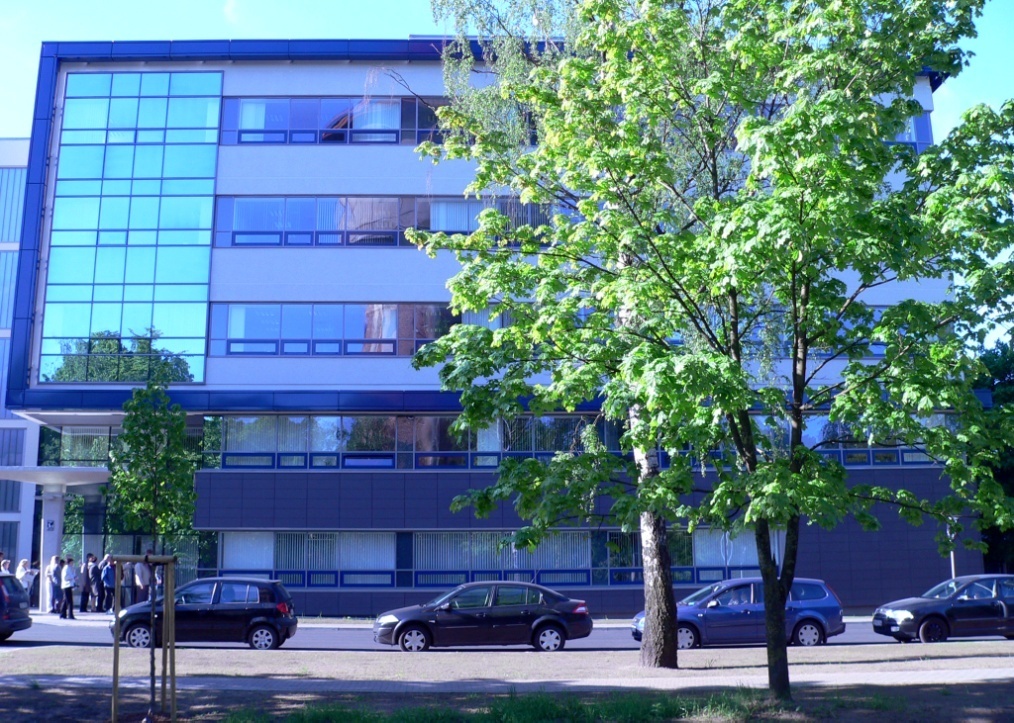 (hereinafter – OCMA) is a state institution under the supervision of the Minister of the Interior.
 
It implements state migration and asylum policy, determines the legal status of individuals in the country, keeps registers of residents, as well as issues identification and travel documents.
3
Organisation Structure
4
Personnel
Policy Areas
5
Personnel
With every year the requirements for the qualifications of the OCMA personnel are growing as the functions of the authorities under the Ministry of the Interior are expanding in the fields of migration and asylum as well as in the fields of IT and electronic services.

In 2014, the functions of the central structural units of the OCMA were optimised and reorganised.

As at December 31, 2014, the OCMA employed 676 persons.
Personnel
6
Personnel
Personnel
7
Personnel
Personnel
8
Personnel
Personnel
9
Personnel
Personnel
10
Policy making
Decision making
Granting/refusing
Registrating
Issuing
Controlling
Personnel
Personnel
11
Regional Divisions
Valka
Alūksne
Limbaži
Valmiera
Ventspils
Smiltene
Cēsis
Talsi
Gulbene
Rīga (4)
Balvi
Kuldīga
Tukums
Jūrmala
Ogre
Madona
Saldus
Dobele
Jelgava
Aizkraukle
Ludza
Liepāja
Rēzekne
Jēkabpils
Preiļi
Līvāni
Bauska
Krāslava
Daugavpils
Personnel
12
Main Policy Areas
Migration
Asylum
Population
Register
Persons’ 
Legal Status
Identity
Documents
13
Services
Policy Areas
14
Services
Policy Areas
15
Services
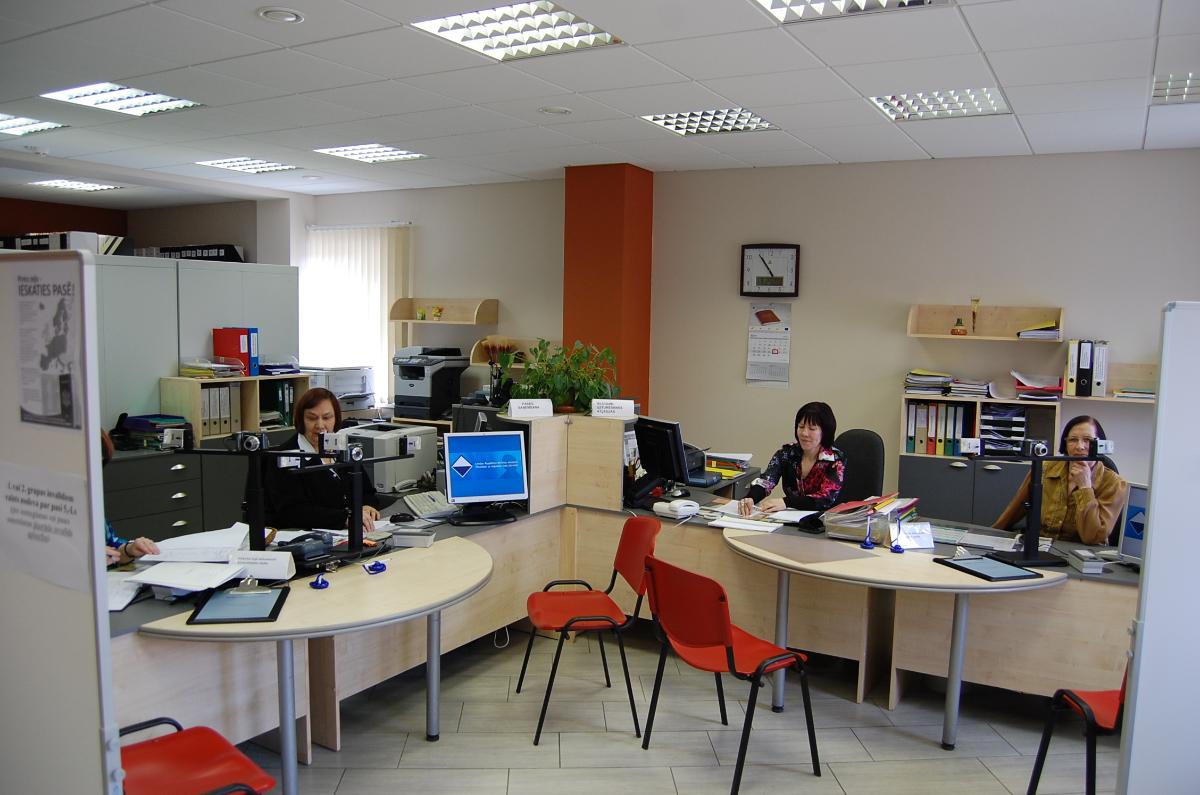 Policy Areas
16
MIGRATION
Policy Areas
17
Invitations
Pursuant to the provisions of the Immigration Law, invitation is a document approved by OCMA, in which an inviter undertakes the obligations specified in the Immigration Law in relation to the foreigner whom he or she has invited to reside in the Republic of Latvia (with a visa).
Migration
18
Invitations
Migration
19
Invitations
Migration
20
Visas
The foreigner who needs a visa in order to enter Latvia must claim for and obtain it prior to the entering - in one of the diplomatic or consular offices of the Republic of Latvia or embassy of other Schengen Member State representing Latvia or consulate according to the provisions of territorial responsibility. In exceptional cases, the visa can also be issued at border crossing points: if it is in accordance with the international legal norms, in the interests of the Latvian state or if it is connected with Force Majeure or humanitarian considerations.

One of the institutions that issue visas is also the OCMA. The number of visas issued by the OCMA is very small comparing to the number of visas issued by diplomatic and consular representation offices of the Republic of Latvia and border control points. It can be explained by the fact that the OCMA issues visas only in case if a foreigner needs extension of his or her stay in Latvia due to previously unforeseen circumstances and he or she is unable to leave the country by a date indicated in the visa.
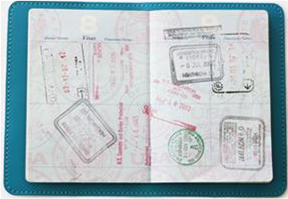 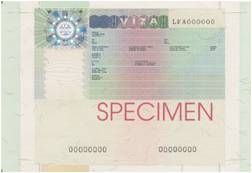 Migration
21
Visas
Migration
22
Visas
Migration
23
Visas
Migration
24
Residence Permits
A residence permit is a document which gives a foreigner the right to reside in the Republic of Latvia. 
A residence permit is required if a foreign national or a stateless person wishes to reside in the Republic of Latvia for more than 90 days within a 6-month period.
Two types of residence permit exist, a temporary residence permit (TRP) and a permanent residence permit (PRP).
Tasks of the OCMA include the issuing, registration and cancelling of residence permits and the issuing and cancelling of work permits.
To perform the said tasks efficiently, the OCMA cooperates with other involved government authorities– the State Border Guard, the Consular Department of the Ministry of Foreign Affairs, diplomatic and consular representation offices of Latvia abroad, the Ministry of Welfare, and the Employment State Agency.
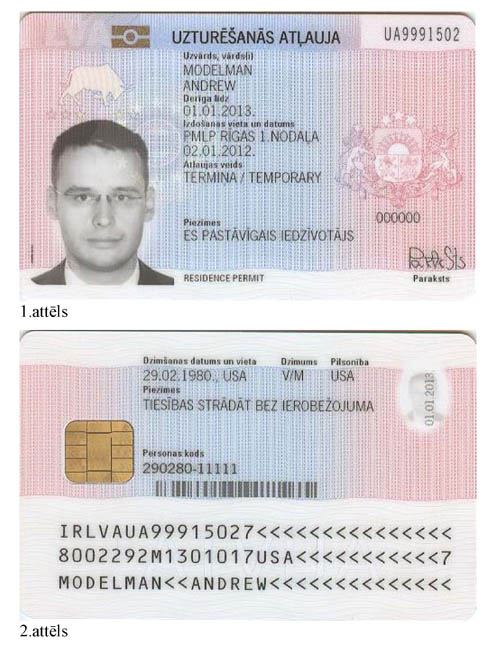 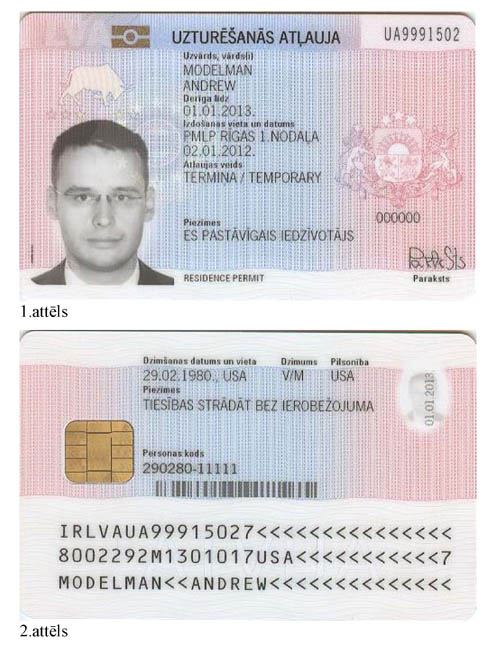 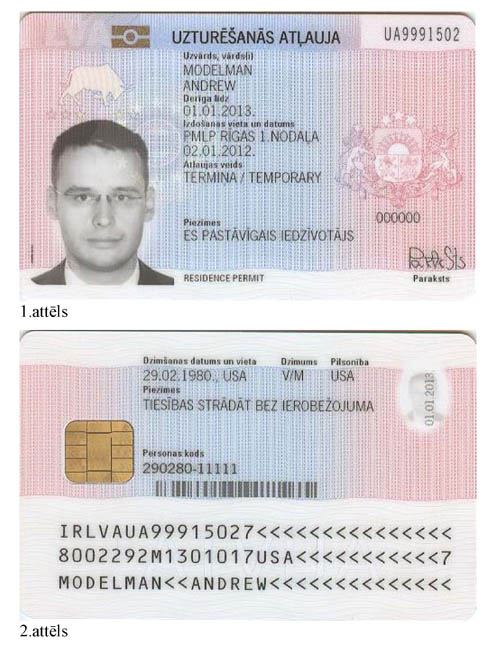 Migration
25
Residence Permits
A foreigner has the right to request a temporary residence permit (TRP) in accordance with the procedures specified in the Immigration Law, if the contribution in equity capital of the capital company has been made in a specified amount, immovable property has been purchased in a specified value, or financial investments in the credit institution (subordinated capital –subordinated loan or subordinated bonds – of a credit institution) made in a specified amount.
Migration
26
Residence Permits
Migration
27
Residence Permits
Migration
28
Residence Permits
Migration
29
Residence Permits
Migration
30
Residence Permits
Migration
31
Residence Permits
Migration
32
Residence Permits
Migration
33
Residence Permits
Number of  Valid TRP 
(as of 1st of January) by Reason of Issue
Migration
34
Residence Permits
Number of  Valid TRP 
(as of 1st of January) by Reason of Issue
Migration
35
Residence Permits
Number of  Valid TRP 
(as of 1st of January) by Reason of Issue
Migration
36
Residence Permits
Migration
37
Residence Permits
Migration
38
Residence Permits
Migration
39
Residence Permits
Migration
40
Residence Permits
Migration
41
Residence Permits
Migration
42
Work Permits
Migration
43
Repatriation
According to the Repatriation Law, a repatriate is a person who is a Latvian citizen or one of whose parents or grandparents is a Latvian or a Liv and who voluntarily takes up permanent residence in the Republic of Latvia.
The repatriates who were forced to leave Latvia prior to May 4, 1990 have the right to receive the state aid to cover travel expenses, the material assistance in the case of unemployment and to bring in their property exempt from the customs duties and taxes.
Pursuant to the Repatriation Law, the OCMA makes decisions on granting or cancelling the status of repatriate, issues documents to repatriates, informs repatriates on their social rights and guaranties available to them and, in cooperation with local governments, helps repatriate families solve adaptation and integration issues.
Material assistance to repatriates (travel expenses, unemployment benefits or language training courses) in 2014 comprised 550 allowances for the total amount of EUR 96 078.
Migration
44
Repatriation
Migration
45
Repatriatiates’ Source Countries 2003-2014
Migration
46
Repatriation
Migration
47
Official Residences Declared
Since January 1, 2010, foreigners are able to declare the place of residence simultaneously with receiving of the residence permit in the regional divisions of the OCMA.
Migration
48
Removal
The procedures by which foreigner enter, reside, transit, exit, are detained as well as the procedures by which foreigners are held under guard in the Republic of Latvia and are expelled from it in order to ensure the implementation of migration policy conforming with the norms of international law and the State interests of Latvia are determined in the Immigration Law.

To ensure the implementation of migration policy according to the international law and interests of Latvia, on the basis of the Immigration Law, the OCMA issues the return decisions or takes decisions on removal if a foreigner during his/her stay in Latvia has violated the procedure for entry or residence of foreigners, for example, he/she has ignored a period of stay indicated in a visa, resides without valid visa or residence permit or he/she has breached the terms of non –visa regime, and in other cases.

The Voluntary return decision requests an foreigner to leave the Republic of Latvia within a period of seven to 30 days.  When a return decision is issued the prohibition to enter the Republic of Latvia for a period up to 3 years can be imposed.

Removal order determines prohibition to enter the Republic of Latvia for a period up to three years. Forced return of a foreigner is carried out by the State Border Guard.
49
Migration
Removal
Migration
50
ASYLUM
Policy Areas
51
Asylum
Asylum seeker is a third country national or a stateless person who, in accordance with the procedures specified in the Asylum Law, has submitted an application regarding granting of refugee or alternative status in the Republic of Latvia until the time when the final decision regarding his or her application has come into effect and become non-disputable.
The refugee status may be granted if the person is justifiably afraid of persecution in their citizenship country or previous host country (stateless persons) due to their racial, religious, national or social identity or political beliefs.
A third country national or a stateless person who cannot be granted refugee status may apply for alternative status if there is a reason to believe that he or she may be exposed to serious harm after return to the country of origin thereof and due to this reason is unable or does not wish to accept the protection of the referred to country.
Since 1998, when the asylum procedure was implemented, in total 1440 persons have applied for asylum; of them, 65 have received the refugee status and 125 have received the alternative status. In this period, four of the persons who have received the refugee status or the alternative  status, have passed naturalisation and become citizens of Latvia.
Asylum
52
Asylum Seekers
Asylum
53
Asylum Seekers
Asylum
54
Asylum Seekers
Asylum
55
Asylum Seekers’ Countries of Origin 1998-2014
56
Asylum
Dublin Regulation
When Latvia accessed to the European Union on 1 May 2004, Council Regulation (EC) No 343/2003 of 18 February 2003 establishing the criteria and mechanisms for determining the Member State responsible for examining an asylum application lodged in one of the Member States by a third-country national became binding in Latvia (Dublin Regulation).

The main objective of the Dublin Regulation is to ensure that the application of an asylum seeker is only viewed in one EU Member State to prevent cases where the asylum seekers and/or their family lodge asylum requests in several EU Member States simultaneously, in this way abusing the asylum procedure. The Dublin Regulation sets out the criteria which are used by the Member State to assess whether another EU Member State is responsible for viewing a particular asylum application.
Asylum
57
Dublin Regulation
58
Asylum Seekers’ Accommodation Centre
In accordance with the international practice, in 1997 Latvia commenced the work on creating the Asylum Seekers’ Accommodation Centre Mucenieki. The Centre is located in Ropaži Civil Parish in Mucenieki, 17 kilometres from Rīga, in a former Soviet Army military base. The Centre’s creation was supported by the US Government, the United Nations High Commissioner for Refugees (UNHCR) and the Swedish Government.

The Centre can accommodate 200 people; its main task is to provide accommodation to asylum seekers while their cases are being viewed and decided on and to facilitate their adaptation in the society of Latvia.
In 2014, in total 261 persons have lived in the Centre.
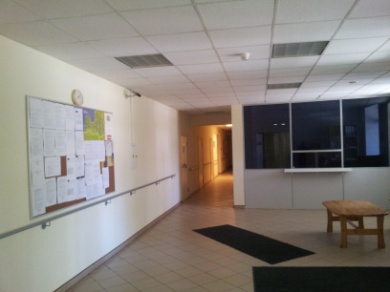 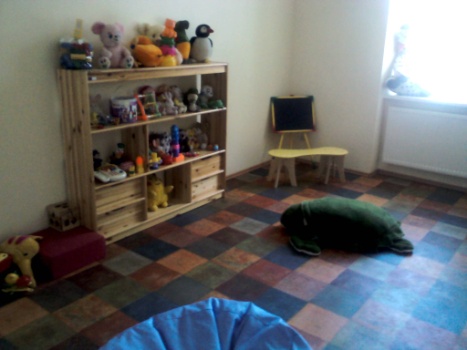 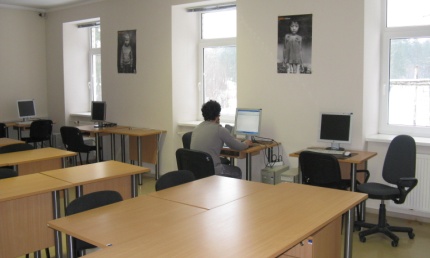 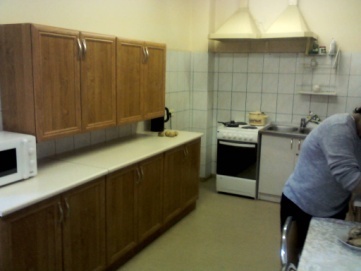 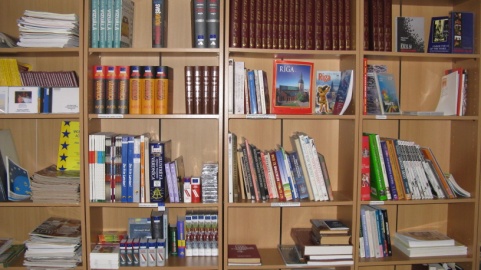 Asylum
59
PERSONS’ LEGAL STATUS
Policy Areas
60
Persons’ Legal Status
If data of the person are not included in the Population Register and no identity number has been assigned to the person, the legal status of the person in the country has to be determined. Without the status and the identity number, persons cannot receive personal identification documents, work legally, receive allowances and other services.

The OCMA determines the belonging of persons to:
the aggregate of Latvian citizens according to the Citizenship Law;
the aggregate of Latvian non–citizens according to the conditions set out in the Law On the Status of those Former U.S.S.R. Citizens who do not have the Citizenship of Latvia or that of any Other State;
the aggregate of stateless persons according to the conditions set out in the Law On Stateless Persons.
Legal Status
61
Persons’ Legal Status
Non-citizens of Latvia are such citizens of the former USSR who reside in the Republic of Latvia as well as who are in temporary absence and their children who simultaneously comply with the following conditions:
1) on 1 July 1992 they were registered in the territory of Latvia regardless of the status of the living space indicated in the registration of residence, or up to 1 July 1992 their last registered place of residence was in the Republic of Latvia, or it has been determined by a court judgment that they have resided in the territory of Latvia for 10 consecutive years until the referred to date;
2) they are not citizens of Latvia; and
3) they are not and have not been citizens of another state.

The legal status of the persons who have immigrated into the Republic of Latvia after 1 July 1992 is determined by the Immigration Law .
Legal Status
62
Persons’ Legal Status
Legal Status
63
Acquisition of Citizenship
Legal Status
64
Acquisition of Citizenship
Legal Status
65
Acquisition of Citizenship
Legal Status
66
Acquisition of Citizenship
Legal Status
67
Acquisition of Citizenship
Legal Status
68
Acquisition of Citizenship
Legal Status
69
Acquisition of Citizenship
Recognition as a Latvian Citizen of a Child of Stateless Person or Non-citizen Born in Latvia after 21 August 1991
A child who has not been recognised as a Latvian citizen concurrently with the registration of the child’s birth fact on the basis of the volition expressed by one of the parents shall be recognised as a Latvian citizen until reaching 15 years of age on the basis of an application by one of the parents.
Legal Status
70
Loss of Latvian Citizenship
The OCMA views applications for renunciation of Latvian citizenship. In total 182 persons have renounced the citizenship of Latvia in 2014.

Similarly, the OCMA views the cases for revocation of Latvian citizenship. 106 claims for revoking of the citizenship of Latvia have been presented to court. 20 rulings on the revoking entered into force in 2014.
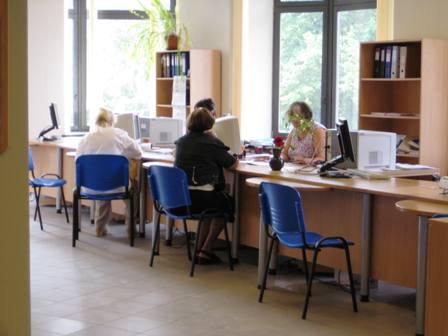 Legal Status
71
Loss of Latvian Citizenship
Legal Status
72
Loss of Latvian Citizenship
Legal Status
73
Loss of Non-citizen Status
74
Legal Status
Loss of Non-citizen Status
Number of residents, who want to renounce the non-citizen status and to acquire the citizenship of the Russian Federation and to still remain in Latvia, tends to increase.

 Mostly the economic benefit (chance to retire earlier, social guarantees), as well as the non-existence of obstacles to enter Russia (Latvian citizens need a visa) are mentioned as a reason for the choice.
 
In 2014, 2825 persons applied for renunciation of the non-citizen status, and the status was revoked for 110 persons.
Legal Status
75
Loss of Non-citizen Status
Legal Status
76
IDENTITY DOCUMENTS
Policy Areas
77
Identity Documents
To ensure the issuing of identification (ID) and travel documents, the OCMA performs the following tasks:

-issues identification documents to Latvian citizens and Latvian non-citizens, travel documents to refugees, persons whom the alternative status is granted and stateless persons who have received the permit to reside Latvia.

-accepts applications by the participants of national resistance movements and the politically repressed persons and issues identity cards for the participants of national resistance movements and the politically repressed persons.
ID documents
78
Identity Documents
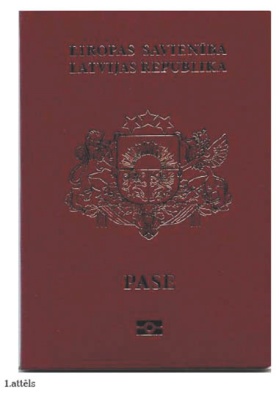 Citizen’s passport is a person’s identity document issued to the citizens of the Republic of Latvia according to the data provided by the Population Register.
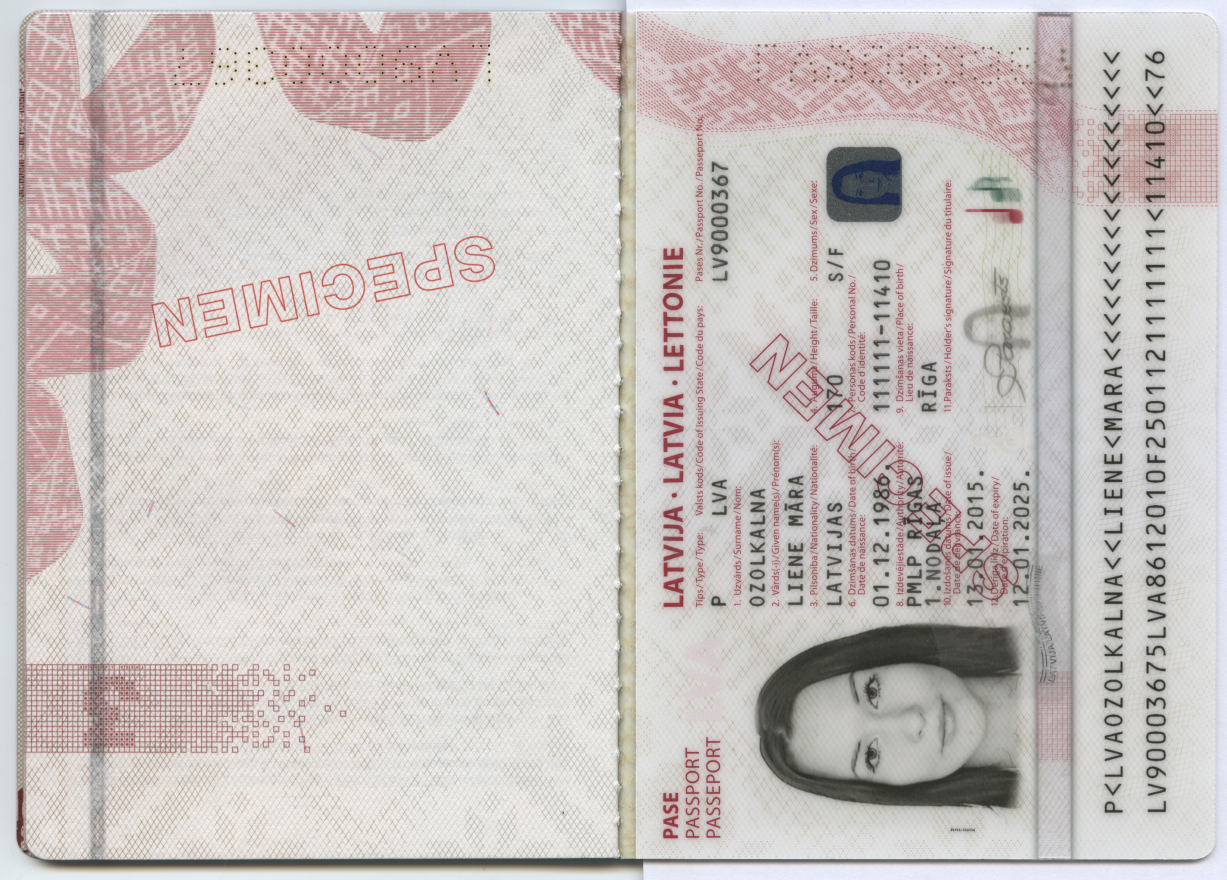 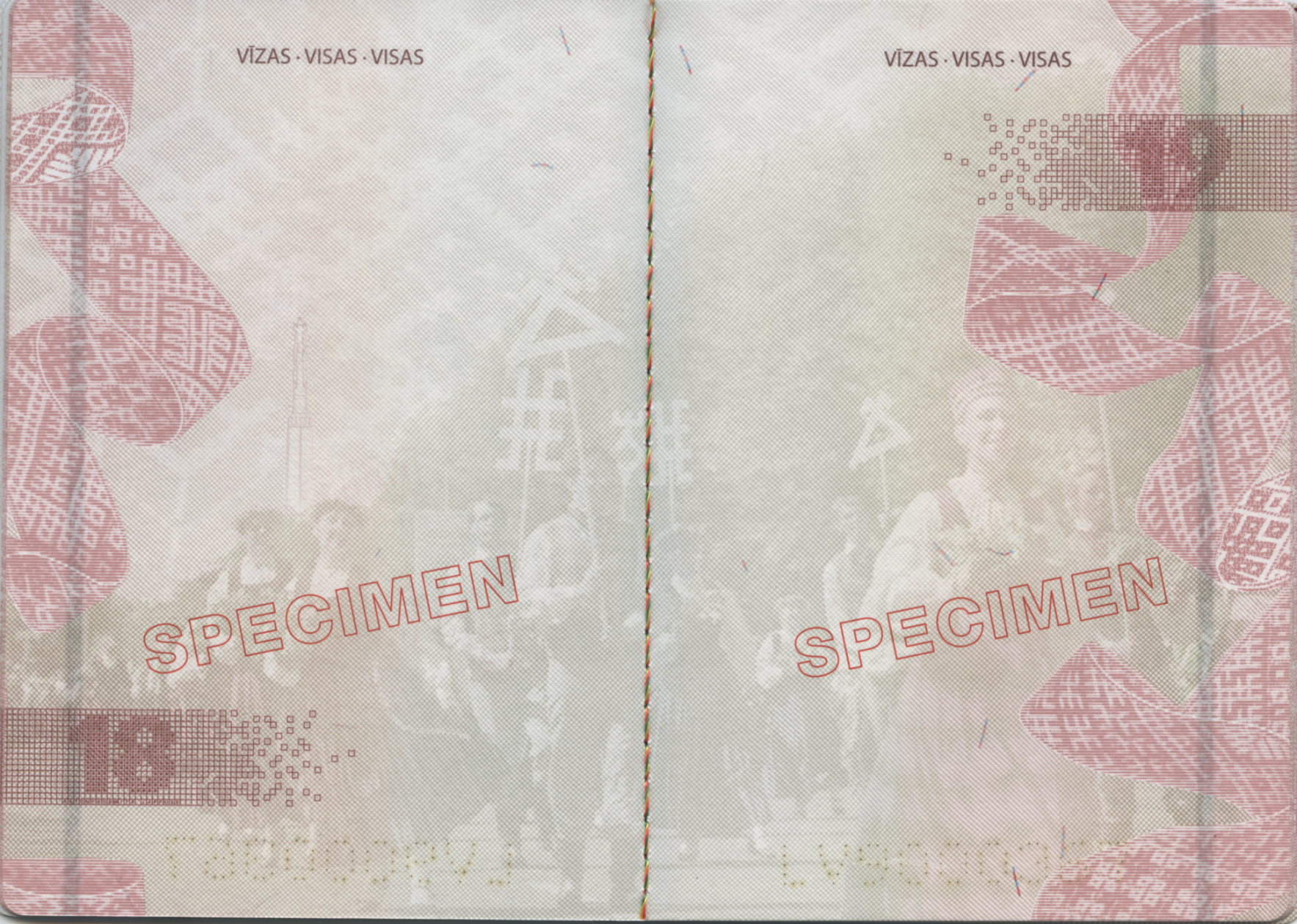 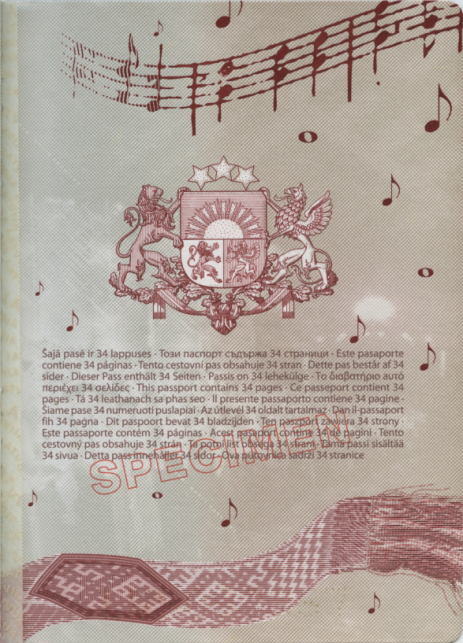 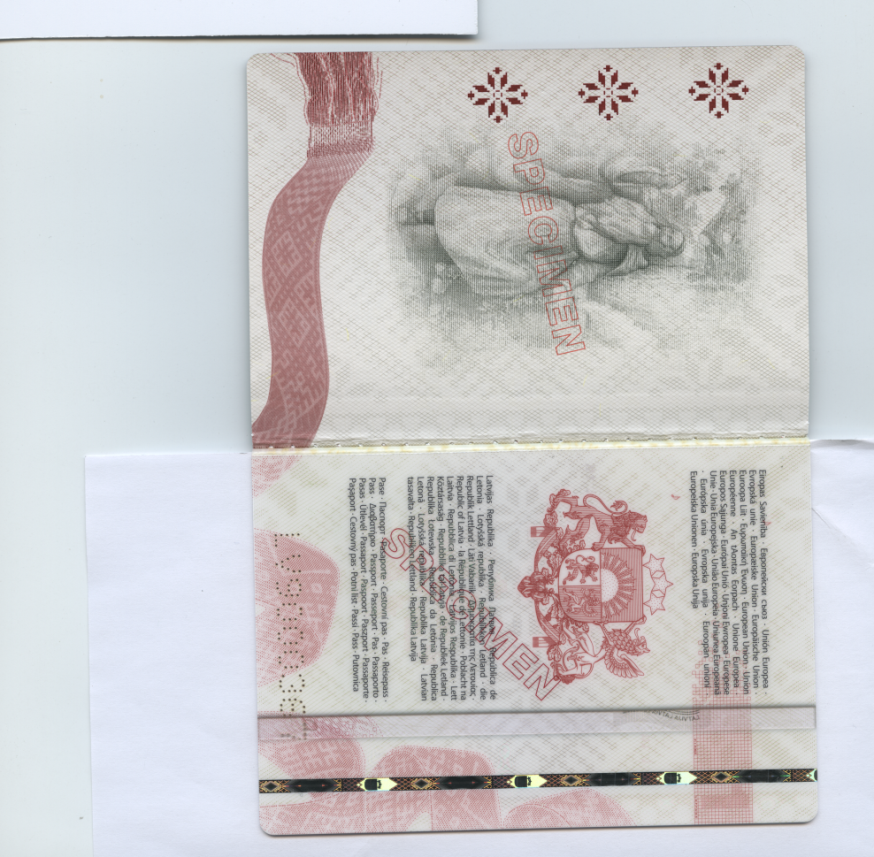 ID documents
79
Identity Documents
Non-citizen's (alien’s) passport is a person’s identity document, ensuring its holder the rights to reside in the territory of Latvia, travel abroad, as well as other rights.

Stateless person’s travel document is a person’s identification document, issued by authorized state institutions, which according to the international agreements binding to Latvia, existing laws an other normative acts entitles the document’s holder to reside in the Republic of Latvia and travel abroad.

Refugee’s travel document confirms the identity of its holder and is envisaged for travelling abroad. It is issued to persons who have been granted the refugee status according to Asylum Law.

Travel document (for person with alternative status) confirms the identity of its holder and is envisaged for travelling abroad. It is issued to a person who has been granted the alternative status according to Asylum Law and who has no valid travel document issued by his/her country of citizenship and it is impossible to receive it.
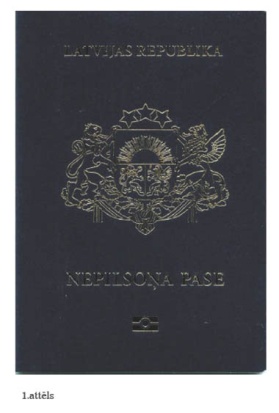 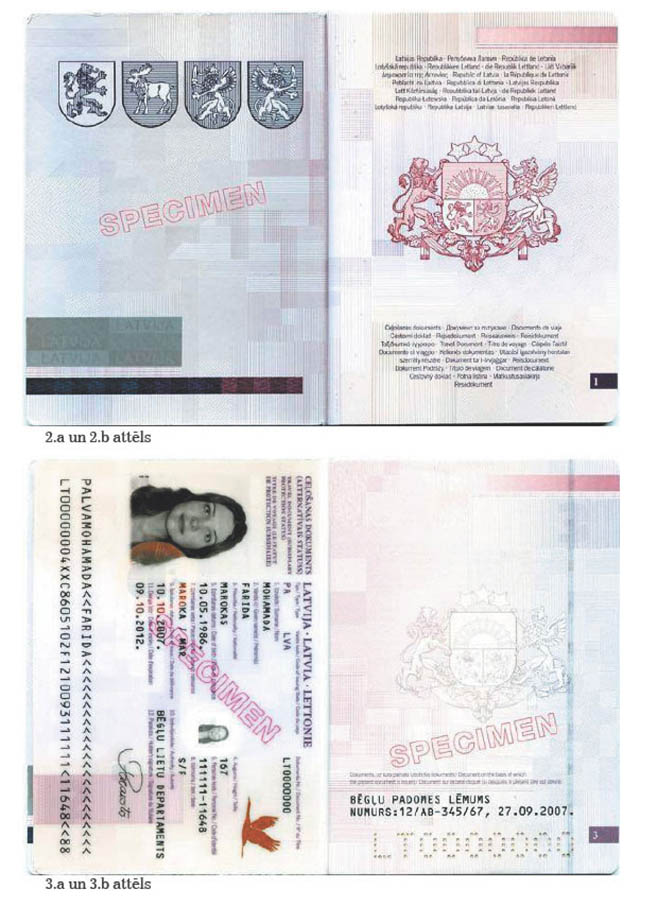 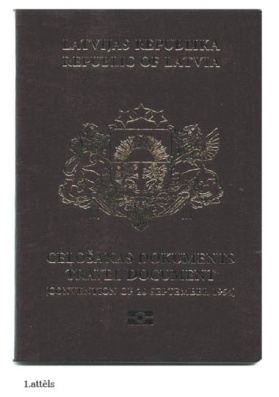 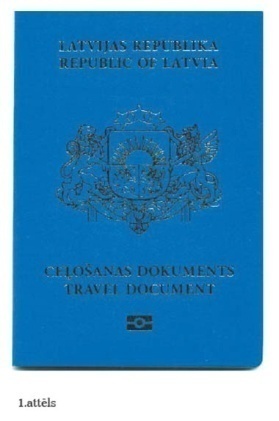 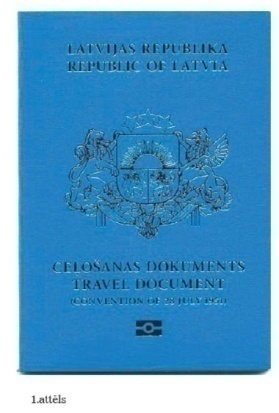 ID documents
80
Identity Documents
ID documents
81
Identity Documents
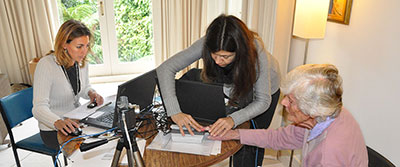 ID documents
82
Identity Documents
ID documents
83
Identity Documents
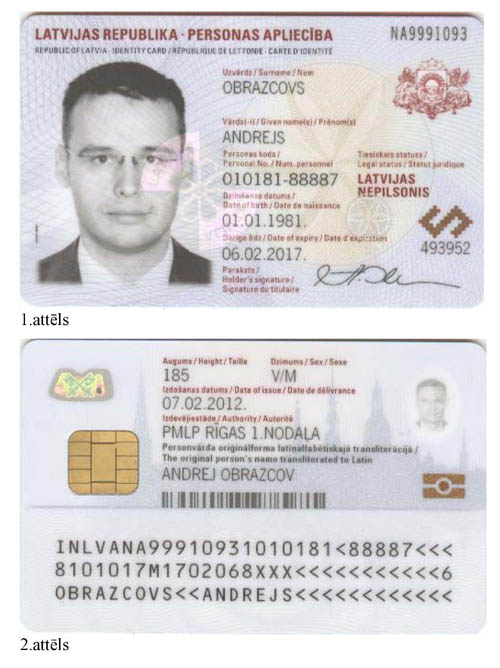 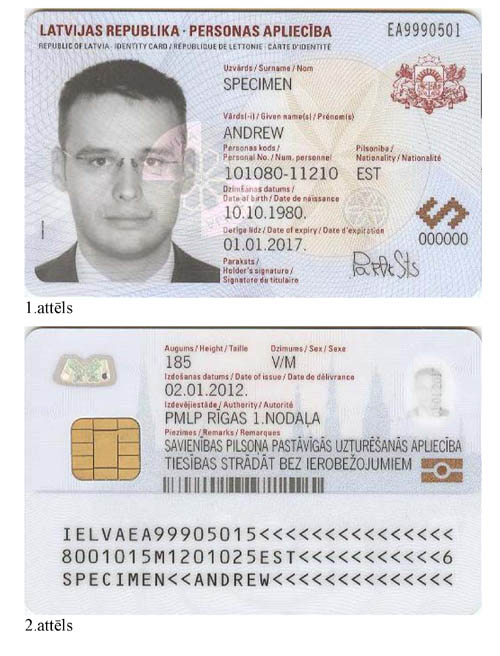 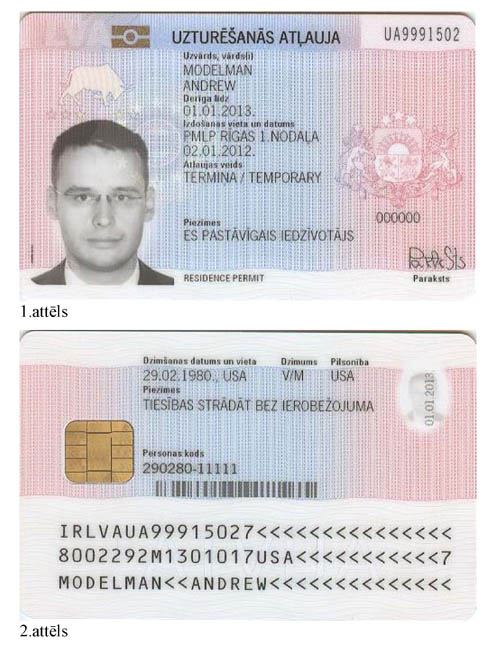 ID documents
84
Identity Documents
ID documents
85
Identity Documents
ID documents
86
Identity Documents
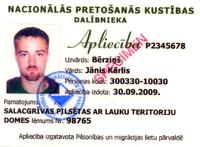 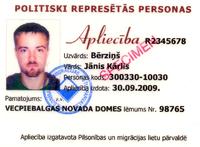 ID documents
87
Identity Documents
ID documents
88
Identity Documents
ID documents
89
Identity Documents
ID documents
90
Identity Documents
ID documents
91
Population register
Policy Areas
92
Population Register
The main task of the Population Register is to ensure the records of Latvian citizens, Latvian non-citizens, as well as of foreigners, stateless persons and refugees who have received residence permits in Latvia, in accordance with the procedures specified in the Population Register Law  by including and updating information in the Register regarding such persons.
Within the scope of their competence, the OCMA and foreign diplomatic and consular representations of Latvia abroad are responsible for the inclusion of information in the Population Register.
The Population Register is one of the most significant databases of national level; it contains information on more than three million persons. The Population Register is a single country’s population registration system where information is gathered on names, marittal status, residence, personal identification documents etc.
The Population Register is the only national-level register where information online is used by all other national registers. The Population Register is also used to ensure the operation of e-administration and e-services too.
The information is used for statistical surveys, tax estimates and calculations, organizing of elections and other processes of national scale.
Population Register
93
Population Register
Population Register
94
Declaration of Residence
The place of residence can be declared in the relevant authority of the local government where the new place of residence of the person is located or electronically- by using the electronic residence declaration service at www.latvija.lv

Since January 1, 2010, the OCMA does not declare the person’s place of residence by post.

The reason why the number of declarations submitted electronically increases is explained by the perfection and improvement of the service availability. It is possible to receive the electronic service also by using internet banking facility.
Population Register
95
Declaration of Residence
Population Register
96
Information from the Register
The OCMA is issuing statements from the Population Register (about the place of residence of a person, his/her marital status, passport details and other information included in the Population Register).
A person may receive information about himself/herself or a person the legal or authorised representative of whom he/she is.
Individuals and legal entities may receive information about another person based on a motivated application.
Population register
97
Information from the Register
Population Register
98
Transferred Letters
Personal Data Protection Law prohibits the OCMA to disclose any details from the Population Register about another person, with the exception of cases when the wanted person has given his or her consent to the same.
The person who is searching for a wanted person shall submit a beforehand prepared written message. The OCMA transfers the written message to the address of the wanted person’s declared place of residence, on which the data are entered in the Population Register. Upon receipt of the information from the OCMA, the wanted person will by him/ herself decide whether to response to the calling of the demander.
Population register
99
Electronic Services
Electronic services, that are available to the public by using authentication with secure electronic signature or authentication means of the Internet banks:
Population register
100
Electronic Services
Submission of residence declaration: this service can be used to declare the residence of the person, their underage children or persons in their custody or dependent persons in Latvia.

Persons declared at my property: this service enables private individuals to find out information about their properties registered in the Land Register and the people who have declared their place of residence at the addresses of these properties.

My data or data of persons represented by me in the Population Register: this service can be used to find out what information on the person, their underage children or persons in their custody or dependent persons are included in the Population Register.
Population register
101
Electronic Services
Check whether the person has valid registration of residence at the specific address: this service can be used to find out in the Population Register whether the person with the specified identity number has valid residence registration at the specified address.

Application for prohibiting or permitting the use of person’s body, tissues and organs after death: with this service, persons can notify to the Office of Citizenship and Migration Affairs their prohibition or permission to use their body, tissues and organs after their death.

Checking whether the person is listed in the Population register and there is no information on person’s death: this service enables checking whether the person is listed in the Population Register, and if they are, that there is no information on the death of the person.
Population Register
102
Electronic Services
Application for registering residence abroad:  this service can be used to declare to the OCMA the residence address of the person, their underage children or persons in their custody or dependent persons abroad.

Application for statement from the Population Register on the person or a represented person: this service can be used by persons to request information that is included in the Population Register on oneself, their underage children or persons in their custody or dependent persons.

Application for statement from the Population Register on a third person: this service can be used by persons to request information that is included in the Population Register on third persons.
Population Register
103
Population Register
Population Register
104
Population Register Statistics
Population Register
105
Population Register Statistics
Population Register
106
Population Register Statistics
107
Population Register
Population Register Statistics
Population Register
108
Population Register Statistics
Population Register
109
Population Register Statistics
Population Register
110
Population Register Statistics
Population Register
111
Population Register Statistics
Population Register
112
Customer Satisfaction Survey (2014)
113
Customer Satisfaction Survey (2014)
114
Customer Satisfaction Survey (2014)
On average, min=1, max=6
115
Customer Satisfaction Survey (2014)
On average, min=1, max=6
116
Customer Satisfaction Survey (2014)
117
Customer Satisfaction Survey (2014)
118
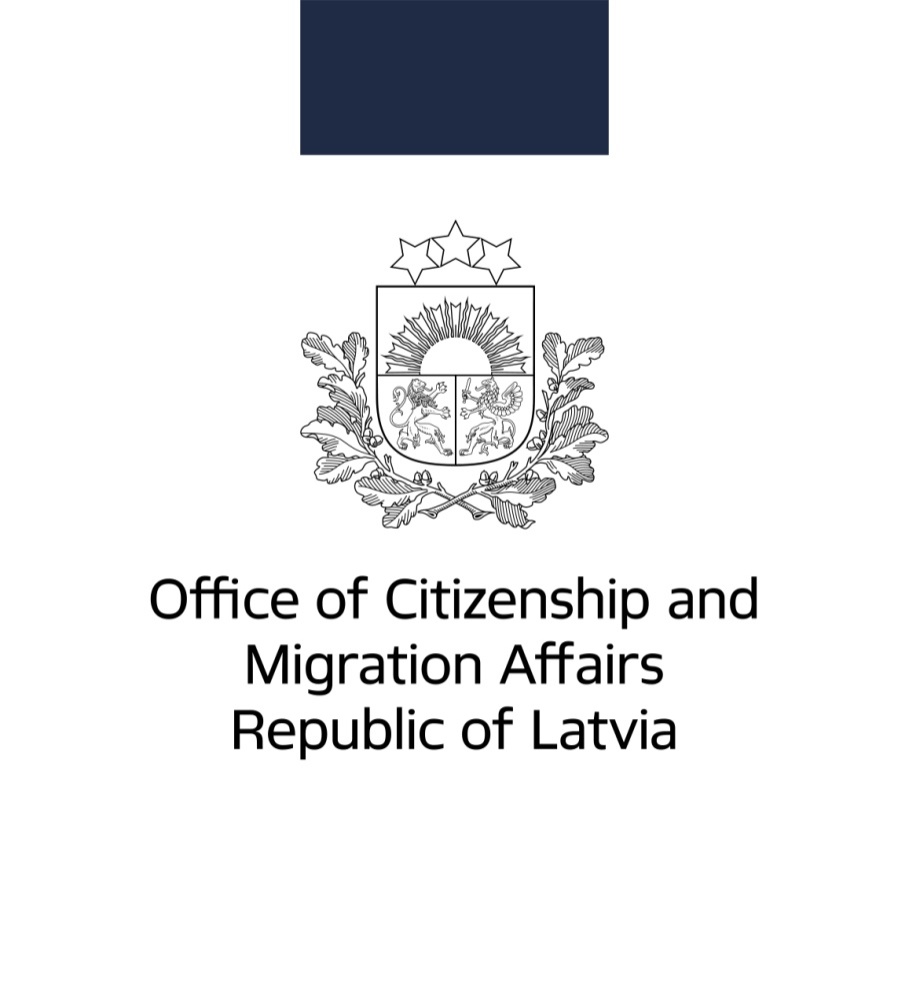 Čiekurkalna 1. līnija 1/3
Rīga, LV 1026
Latvia
tel. (+371) 672 19183
fax. (+371) 678 29825
pmlp@pmlp.gov.lv 
www.pmlp.gov.lv
119
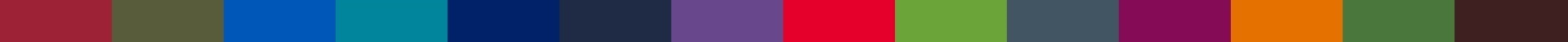